Waar zijn we met de DSM-5?
Ben je voor of ben je tegen?
Prof dr Bert van Hemert, psychiater
Afdeling Psychiatrie LUMC
Leiden
Waar zijn we met de DSM-5
Ben je voor of tegen?
De DSM-5 komt er aan
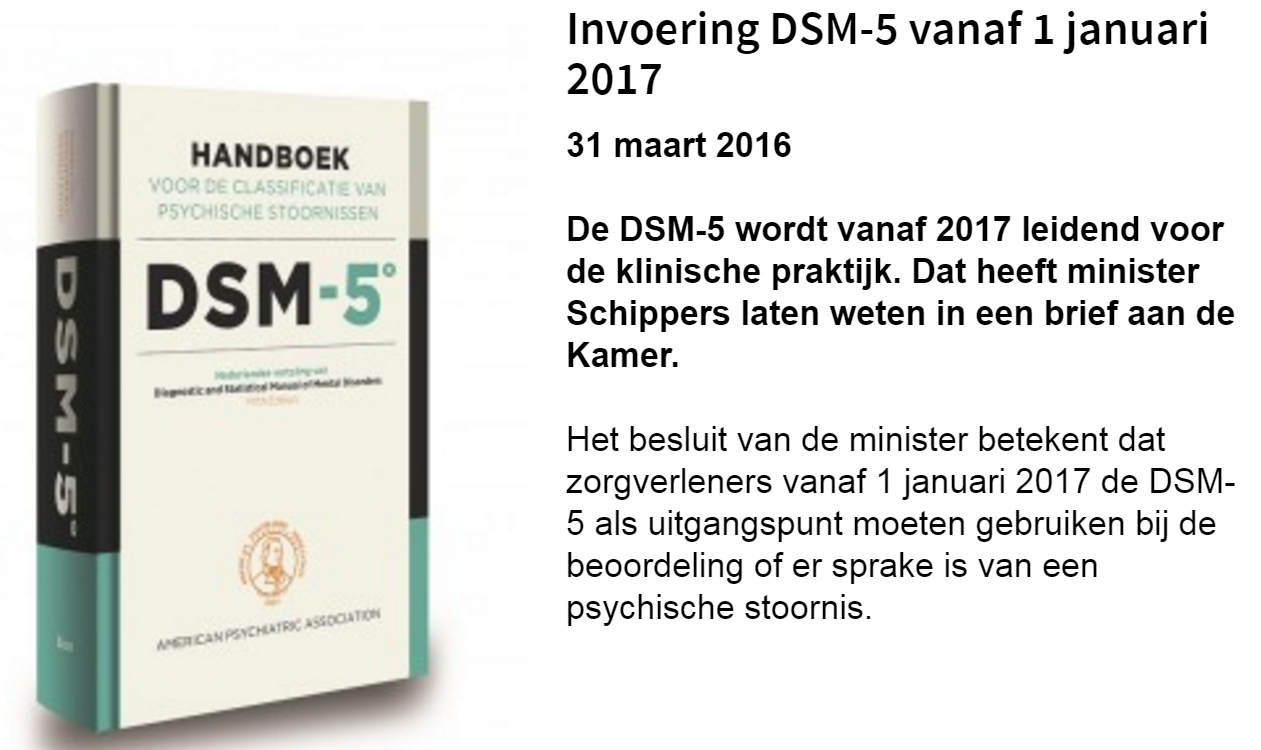 3
Insert > Header & footer
16-okt-16
Schandaal DSM-5 2012
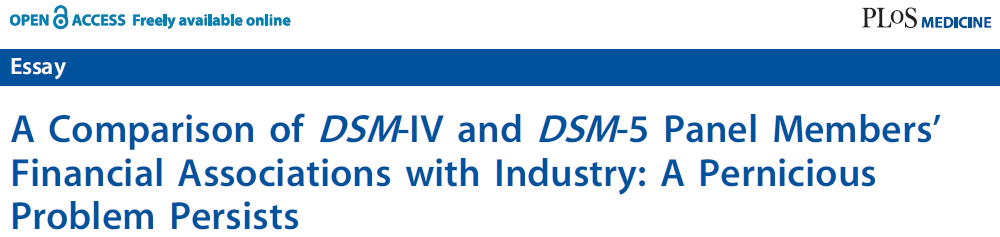 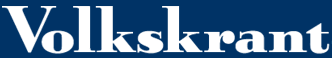 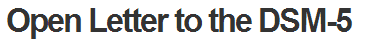 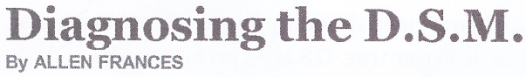 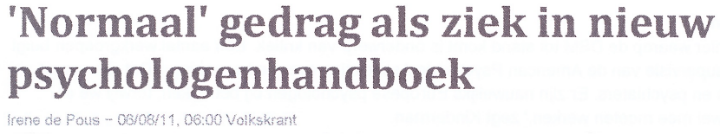 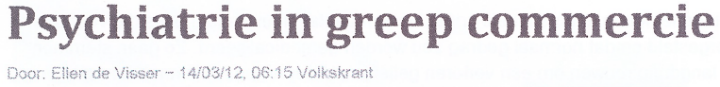 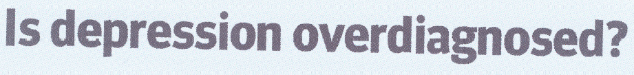 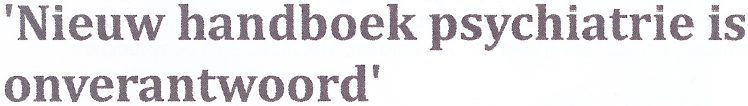 4
oktober ’16
Waar zijn we met de DSM-5?
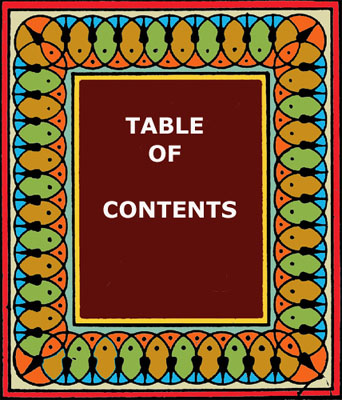 Waarom classificatie?
Wat brengt DSM-5?
oktober ’16
5
/ 31
Diagnosen en ziekten
Hersenaandoeningen (delirium, encefalitis) 
Functionele psychosen /schizofrenie
Manisch - depressieve psychose
Melancholie - suïcidaliteit

Verstandelijke vermogens
Ontwikkelingsstoornissen (autisme)
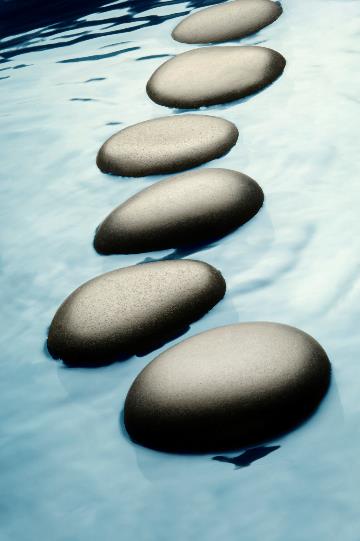 6
oktober ’16
1968 - Taal voor diagnostiek
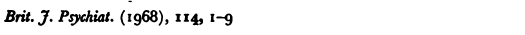 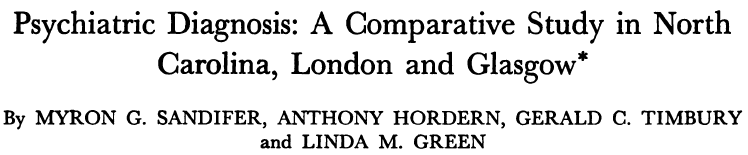 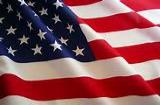 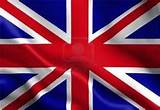 Functionele psychosen               Manisch-depressieve psychose
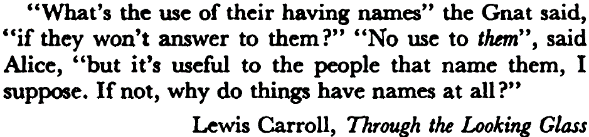 7
oktober ’16
1959 Fundamentals of Taxonomy
Carl Gustav Hempel (1905 – 1997)
Wetenschapstheorie – Logisch positivisme

Belang van operationele definitie van wetenschappelijk terminologie

Beschrijving

Theoretische Systematizering
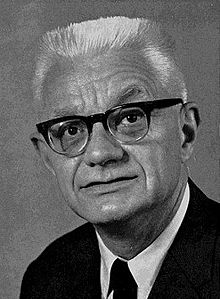 World Conferenence on Field Studies in the Mental Disorders, New York 1959
8
Insert > Header & footer
16-okt-16
1972-1978 Diagnostic Criteria
Feighner e.a: 14 
Spitzer e.a   : 15
Feighner JP, Robins E, Guze SB, Woodruff RA, Winokur G, Munoz R. Diagnostic criteria for use in psychiatric research. Archives of General Psychiatry 1972; 26: 57-63. 

Spitzer RL, Robins E (1978). Research diagnostic criteria: rationale and reliability. Archives of General Psychiatry 1978; 35: 773-82.
9
Insert > Header & footer
16-okt-16
Diagnostic and Statistical Manual (1980 - … )
1952
1968
1980

1994



2013 – NL: 2014
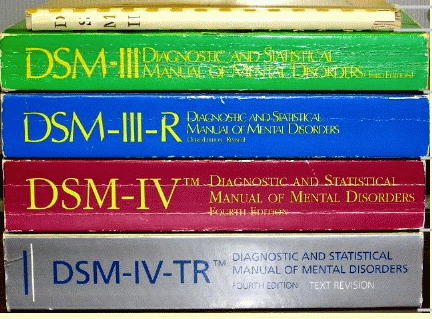 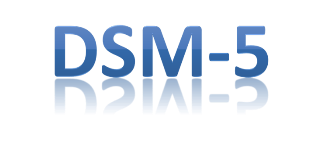 10
oktober ’16
1960 – 1994 Hospital and Community Psychiatrye
Hennessy KD, Greenberg RP. Four decades of mental health trends: an empirical analysis of Hospital and Community Psychiatry. Hosp Community Psychiatry 1994;45:1034-9.
11
oktober ’16
Explosieve groei van empirische kennis
Epidemiologie
Klinische trials
Medicatie
Psychotherapie
Evidence based multidisciplinaire richtlijnen voor alle grote ziektebeelden
12
Insert > Header & footer
16-okt-16
Schandaal DSM-5 2012
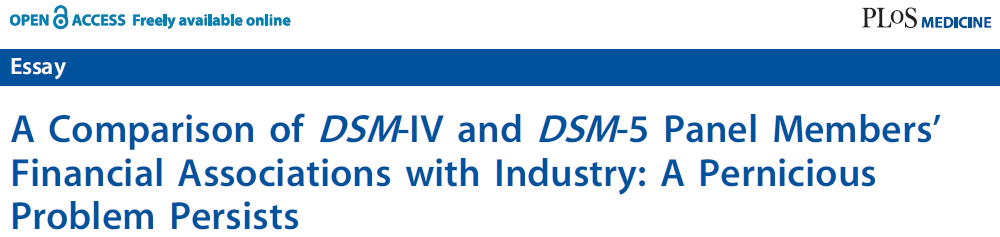 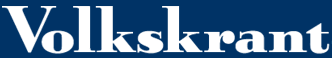 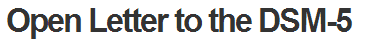 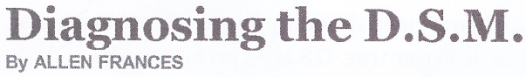 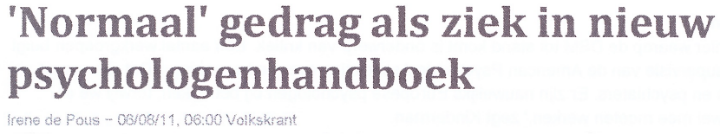 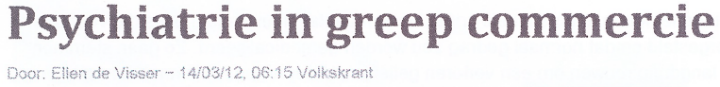 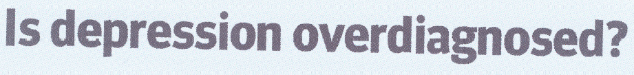 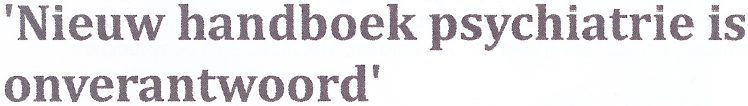 13
oktober ’16
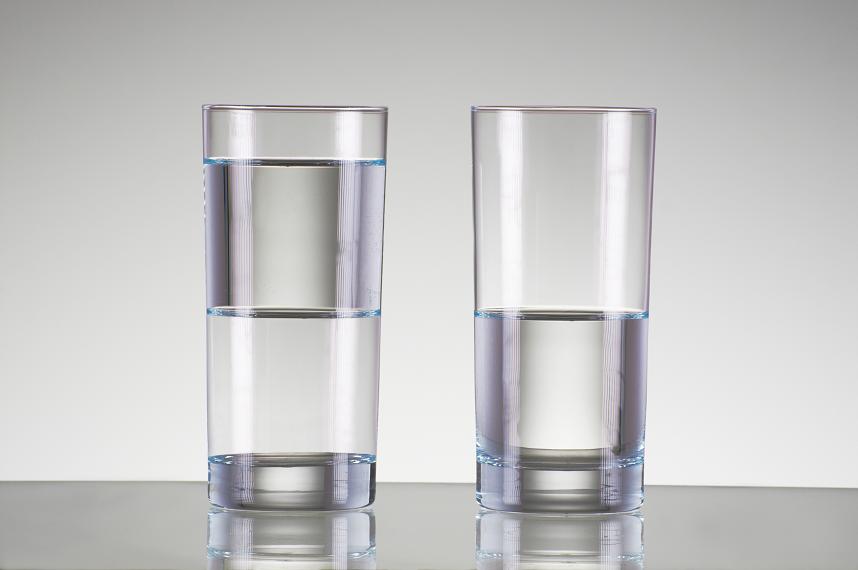 14
oktober ’16
1 – Debat
Betrouwbaarheid

Validiteit
Wat betekent een
“betrouwbaar” label
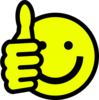 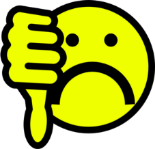 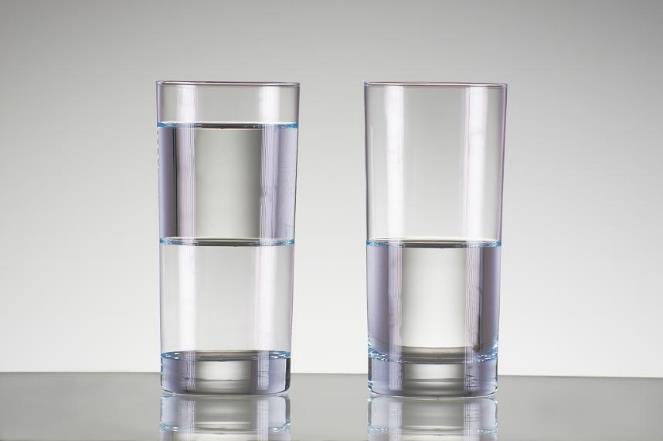 15
oktober ’16
1959 Fundamentals of Taxonomy
Carl Gustav Hempel (1905 – 1997)
Wetenschapstheorie – Logisch positivisme

Belang van operationele definitie van wetenschappelijk terminologie

Beschrijving

Theoretische systematisering
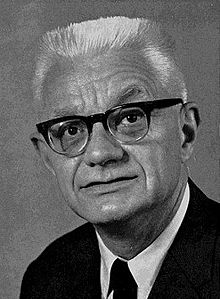 World Conferenence on Field Studies in the Mental Disorders, New York 1959
16
Insert > Header & footer
16-okt-16
Psychopathologie is een concept in een zoekschema
Klachten en verschijnselen
Context, begin, beloop, duur
Bijkomende factoren
Belemmeringen
Familie anamnese
Eigen onderzoek
Weging van symptomen
Etiologische overwegingen

Diagnose
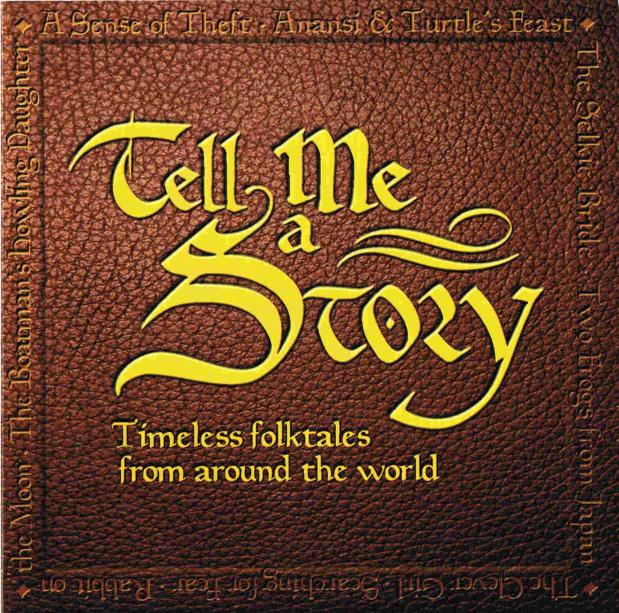 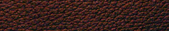 17
oktober ’16
Medisch model
Patiënt
Klachten en 
verschijnselen
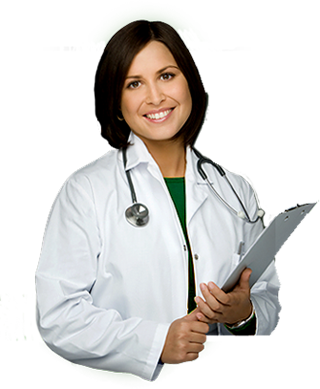 Diagnose
Prognose
Behandeling
18
oktober ’16
Classificatie
Patiënt
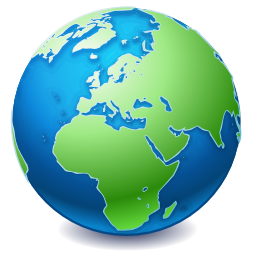 Klachten en 
verschijnselen
Classificatie
Diagnose
Prognose
Behandeling
19
oktober ’16
/ 31
Classificatie – de wereld op zijn kop
Patiënt
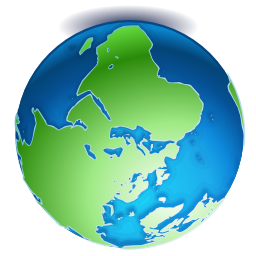 Klachten en 
verschijnselen
Diagnose
Classificatie
?
testkenmerken
Prognose
Behandeling
20
oktober ’16
/ 31
Instrument voor diagnostiek?
21
oktober ’16
Instrument voor diagnostiek ?
Classificatie
Diagnose
?
22
oktober ’16
Huisartsenpopulatie
Classificatie
Diagnose
?
23
oktober ’16
Algemene populatie
Classificatie
Diagnose
?
24
oktober ’16
Wat brengt de DSM-5?
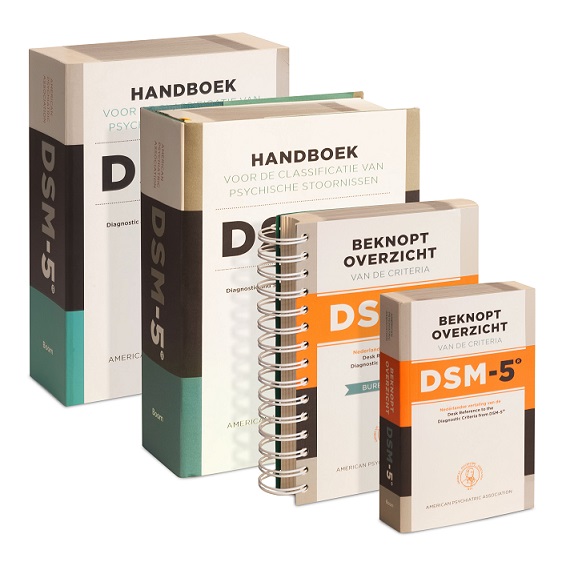 25
oktober ’16
Wat brengt de DSM-5?
www.dsm-5-nl.org
c
Geen aardverschuiving

Geen indeling meer in 5 assen
Nieuwe hoofdstukindeling  
Geen apart hoofdstuk voor jeugd
Beter genuanceerde formuleringen
Consistente formulering
Helderder in onderbouwing (en beperking)
DSM-5.0  5.1  5.2  …

Geen andere taal; meer een dialect
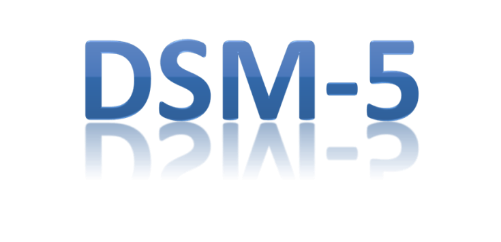 26
oktober ’16
Nieuwe hoofdstukken / -namen
www.dsm-5-nl.org
c
Neurobiologische ontwikkelingsstoornissen
Bipolaire stemmingsstoornissen
Obsessieve-compulsieve en verwante stoornissen
Trauma- en stress-gerelateerde stoornissen
Somatische-symptoomstoornis en verwante stoornissen
Eliminatiestoornissen
Genderdysforie
Neurocognitieve stoornissen
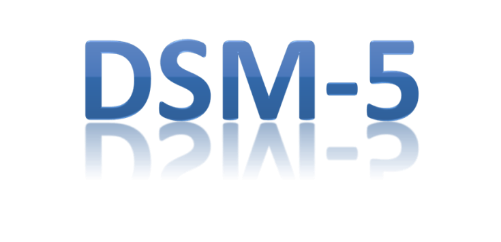 27
Insert > Header & footer
16-okt-16
Stoornissen
www.dsm-5-nl.org
c
15 “nieuwe” stoornissen
Veel aanpassingen van criteria (veelal beperkt)
Veel samenvoeging en verandering van naamgeving
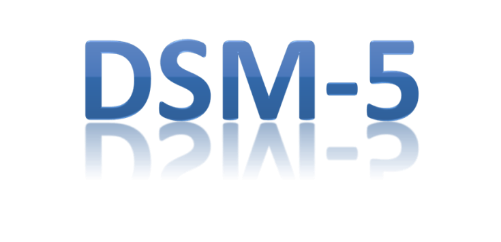 28
oktober ’16
Selectie van nieuwe stoornissen
www.dsm-5-nl.org
c
Disruptieve stemmingsregulatiestoornis
Premenstruele stemmingsstoornis
Persisterende depressieve stoornis
Verzamelstoornis
Excoriatiestoornis (huidpulkstoornis)
Eetbuistoornis
Cafeïne onttrekkingssyndroom
Cannabis onttrekkingssyndroom
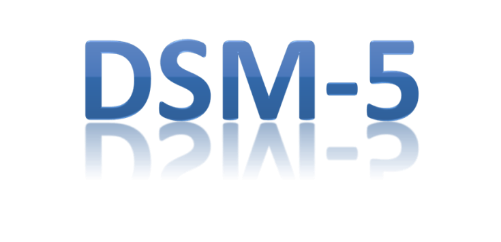 29
oktober ’16
Selectie van aanpassingen
www.dsm-5-nl.org
c
Neurocognitieve stoornis: uitgebreide of beperkte
Katatonie
Autisme spectrum stoornissen
Verstandelijke beperking
ADHD
Schizofrenie
Schizoaffectieve stoornis
Depressieve stoornis (rouwcriterium)
Somatische-symptoomstoornis
Aanpassingsstoornis
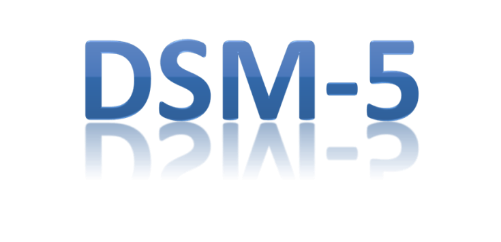 30
oktober ’16
Stoornissen voor verder onderzoek
www.dsm-5-nl.org
c
Subklinisch psychotisch syndroom
Persisterende complexe rouwstoornis
Internetgamingstoornis
Suïcidaal-gedragssttoornis
Niet suïcidale zelfbeschadiging
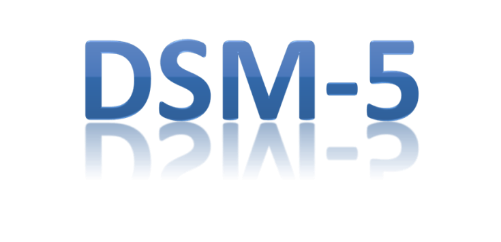 31
oktober ’16
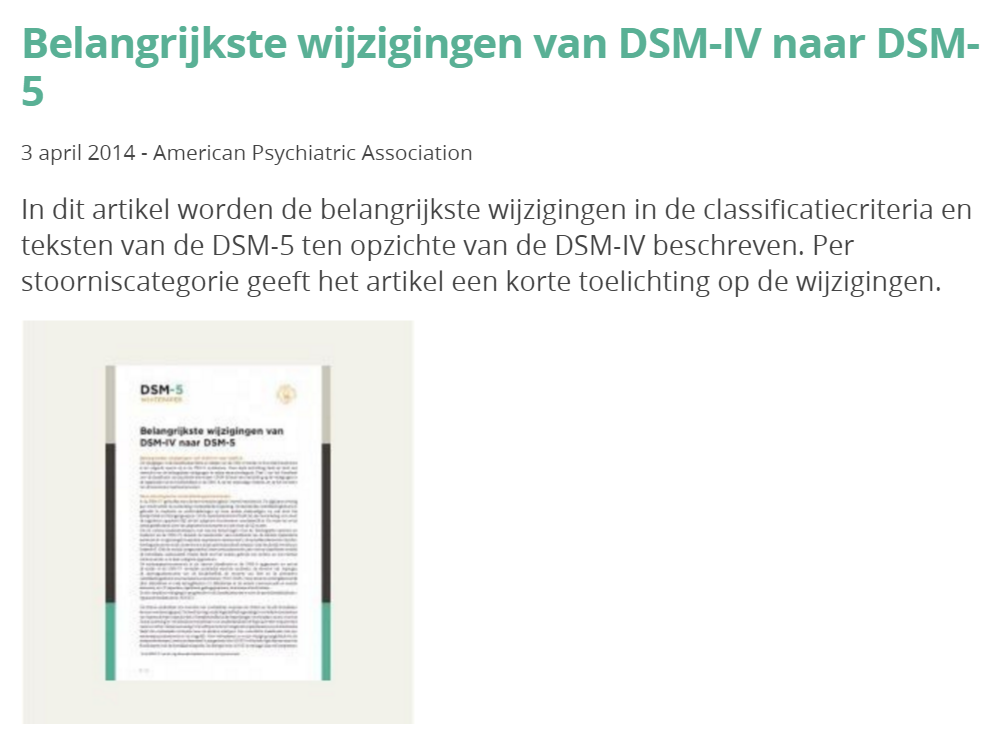 www.dsm-5-nl.org
c
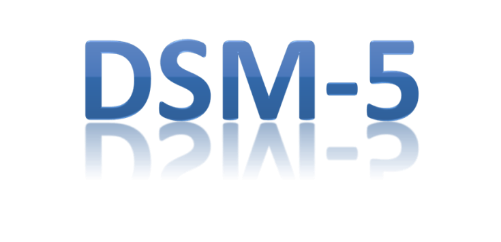 32
Insert > Header & footer
16-okt-16
Waar zijn we met de DSM-5
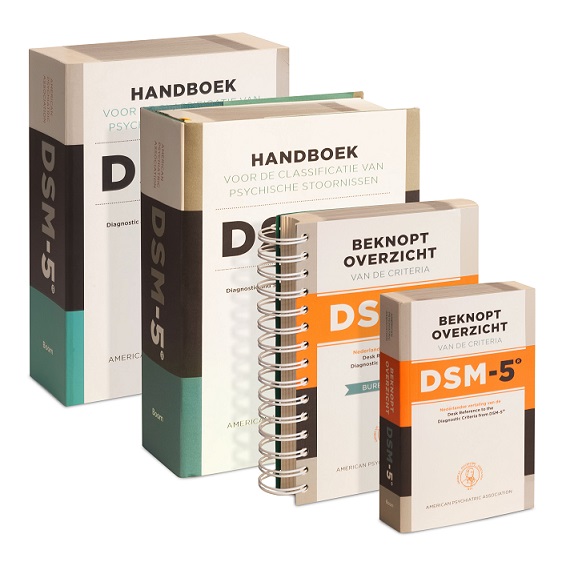 www.dsm-5-nl.org
c
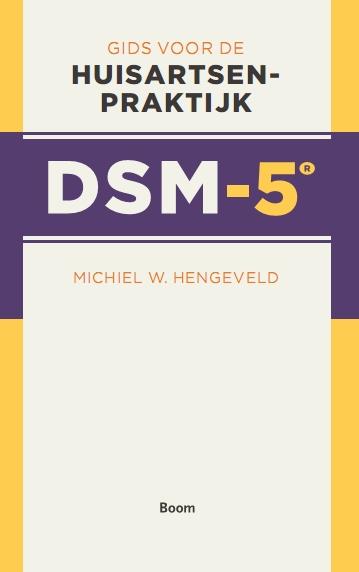 33
Insert > Header & footer
16-okt-16
Schandaal DSM-5 2012
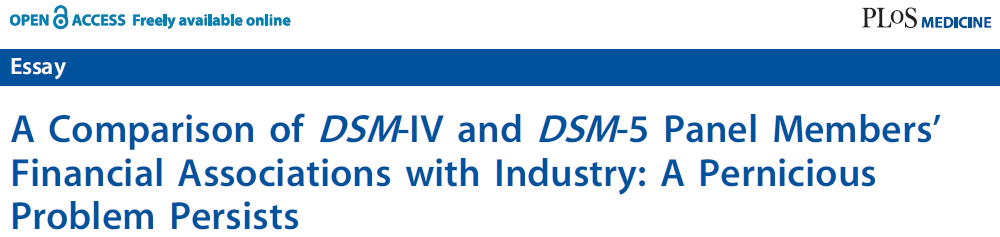 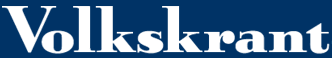 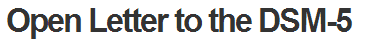 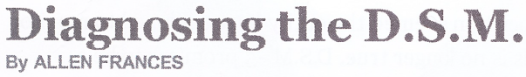 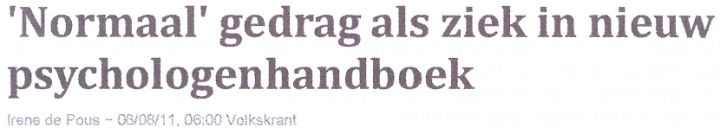 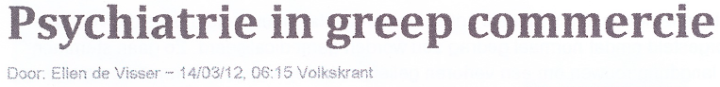 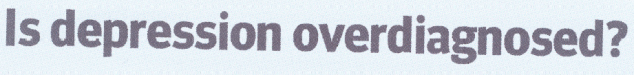 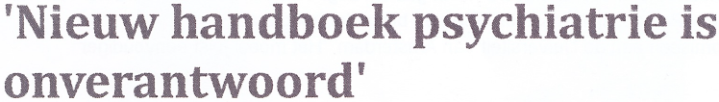 34
oktober ’16
Kansen voor DSM-5 2013?
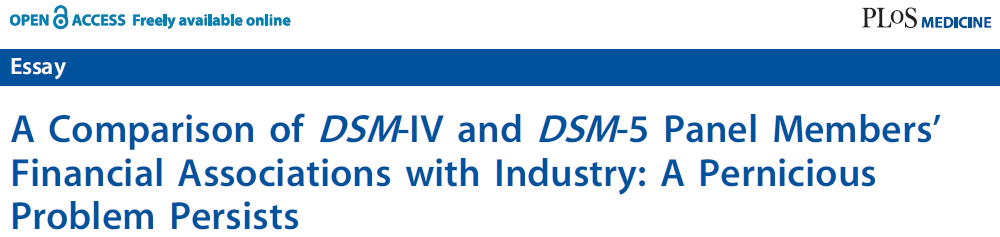 Met DSM en ICD eindelijk betrouwbare classificatie voor psychiatrische diagnosen
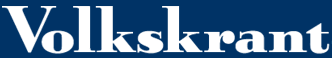 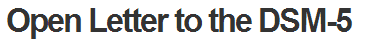 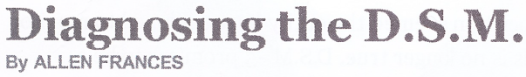 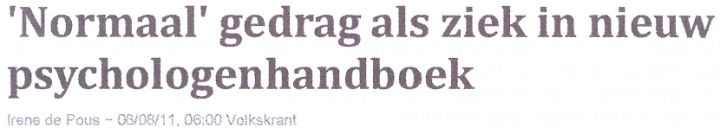 Classificatie breed verward met diagnose
Farmaceutische industrie speelt handig in op onzekerheid
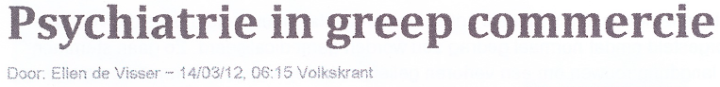 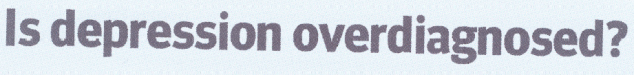 Populaire classificatie per abuis aangezien voor handboek
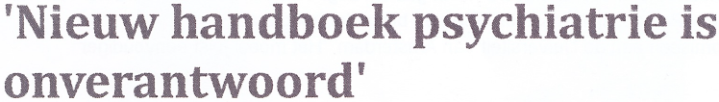 35
oktober ’16
Kansen voor DSM-5 2013?
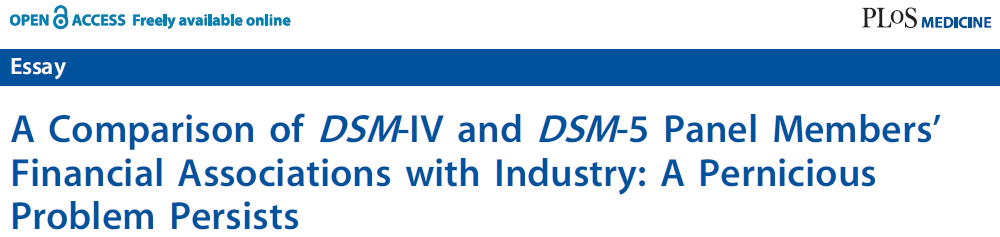 Met DSM en ICD eindelijk betrouwbare classificatie voor psychiatrische diagnosen
Moet de tijd worden teruggezet ?
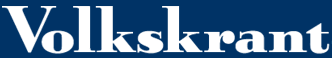 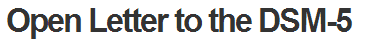 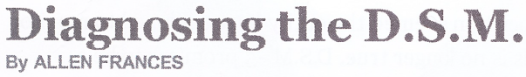 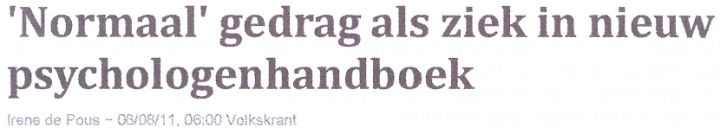 Classificatie breed verward met diagnostiek
Farmaceutische industrie speelt handig in op onzekerheid
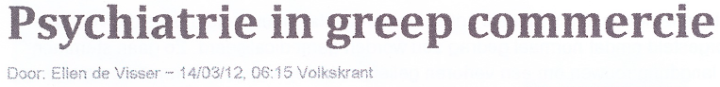 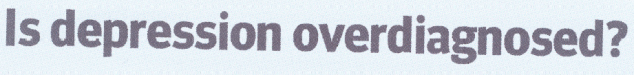 Populaire classificatie per abuis aangezien voor handboek
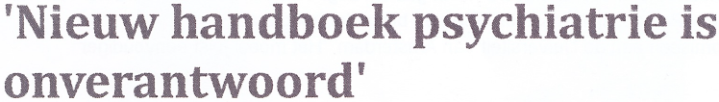 36
oktober ’16